Мысли мои, мое имя, мои труды будут принадлежать России…
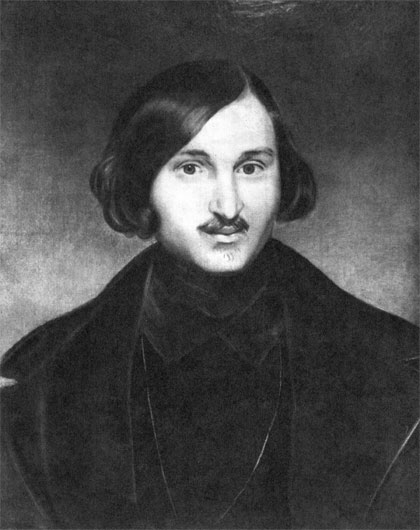 Николай Васильевич Гоголь
Биография
Родился Николай Васильевич Гоголь в местечке Великие Сорочинцы Миргородского уезда Полтавской губернии в семье помещика. Назвали Николаем в честь чудотворной иконы святого Николая, хранившейся в церкви села Диканька.
Отец писателя
Отец писателя, Василий Афанасьевич Гоголь-Яновский (1777-1825), служил при Малороссийском почтамте, в 1805 г. уволился с чином коллежского асессора и женился на Марии Ивановне Косяровской (1791-1868), происходившей из помещичьей семьи.
Мать писателя
Мать, Мария Ивановна Косарявская (1791-1868), из помещичьей  семьи. По преданию, она была первой красавицей на Полтавщине. Замуж за Василия Афанасьевича она вышла четырнадцати лет. В семье, помимо Николая, было еще пятеро детей.
Родительский дом
Детские годы Гоголь провел в имении родителей Васильевке (другое название - Яновщина). Культурным центром края являлись Кибинцы, имение Д. П. Трощинского В Кибинцах находилась большая библиотека, существовал домашний театр, для которого отец Гоголя писал комедии, будучи также его актером и дирижером.
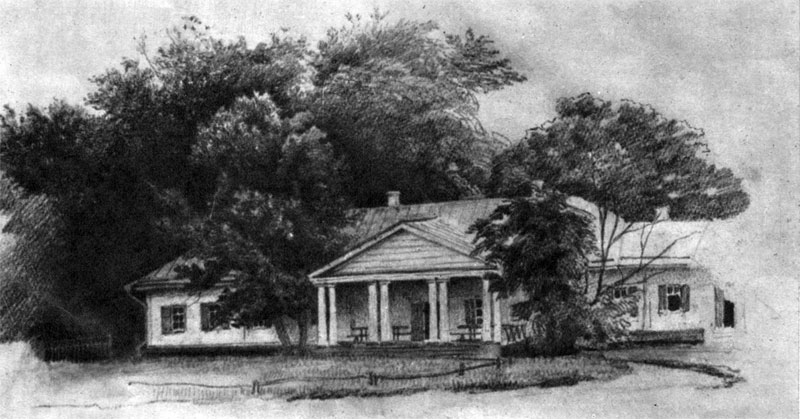 Дом в Васильевке
Учеба
В 1818-19 годы Гоголь вместе с братом Иваном обучался в Полтавском уездном училище. В мае 1821 поступил в гимназию высших наук в Нежине.
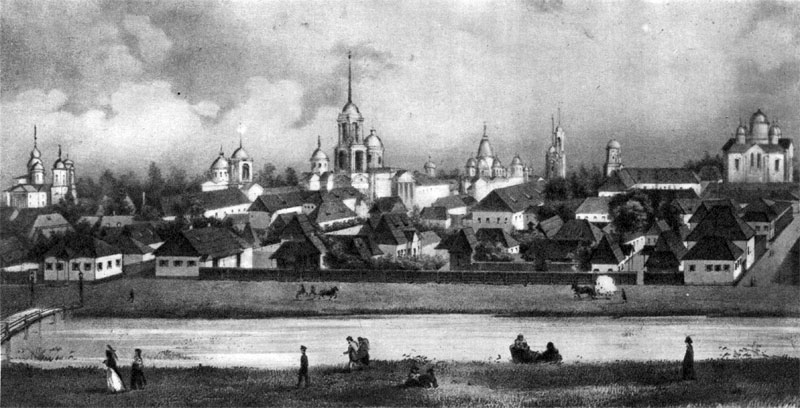 Нежин. 1830г.
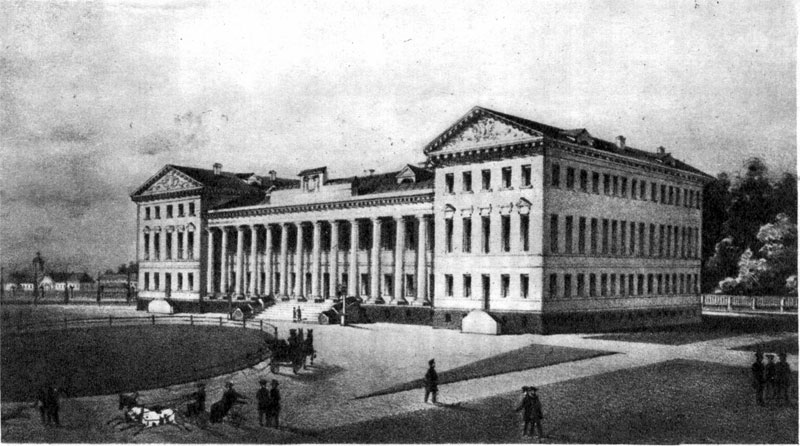 Нежин. Гимназия высших наук (здесь с 1821 по 1828 учился Н.В. Гоголь.)
1 период творчества гоголя
«Вечера на хуторе близ Диканьки»  (1831- 1832)
«Миргород» и « Арабески»(1835г.)
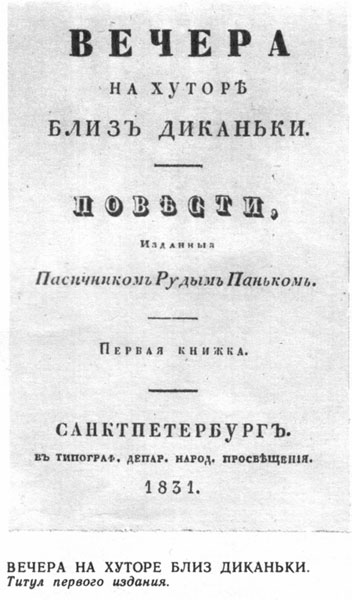 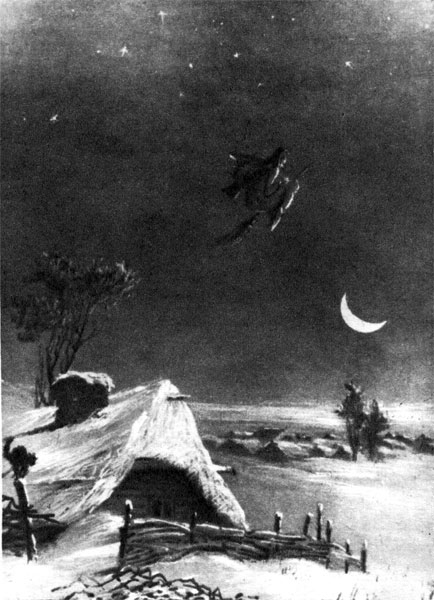 «Ночь перед Рождеством»
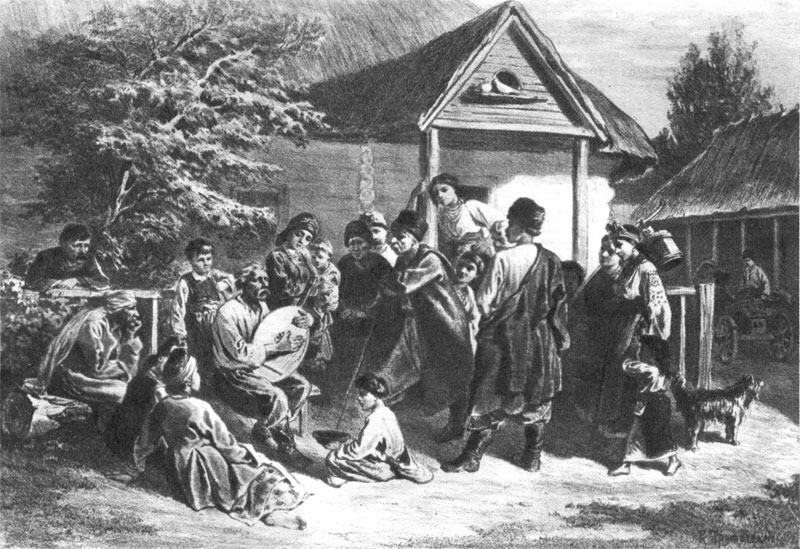 «Страшная месть»
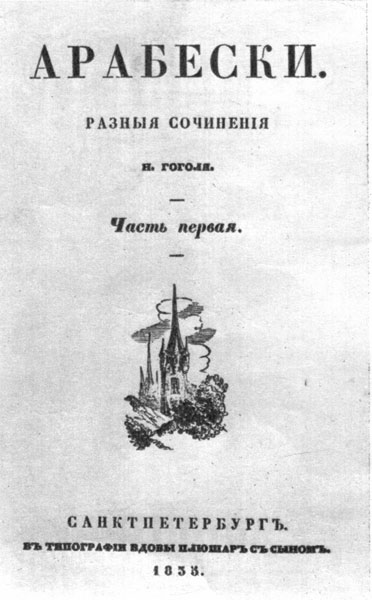 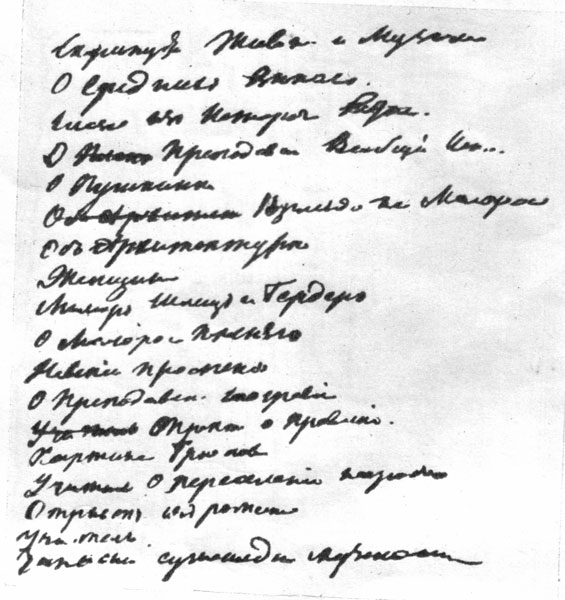 «Арабески» Содержание сборника. Автограф
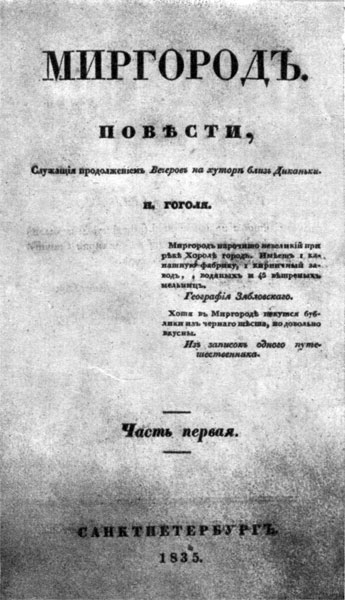 «Это было точно необыкновенное явление русской силы: его вышибло из народной груди огниво бед.»Н.В. Гоголь
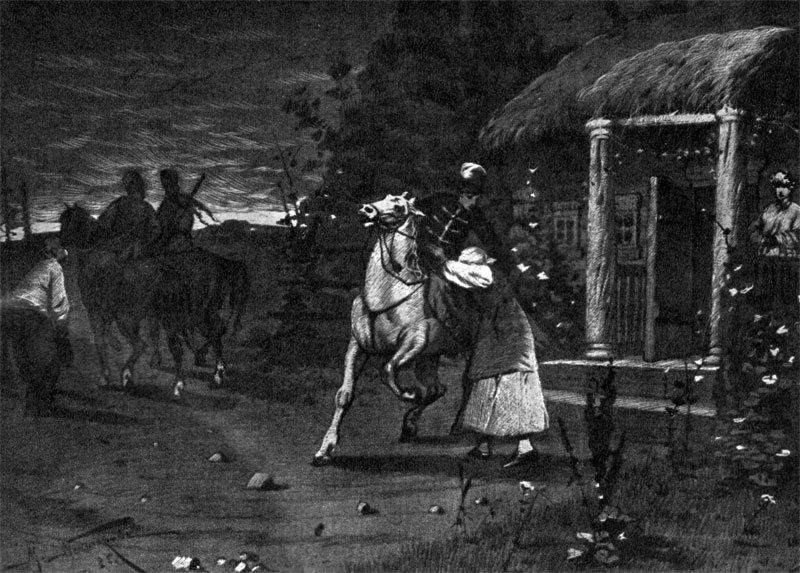 Отъезд Тараса Бульбы с сыновьями.
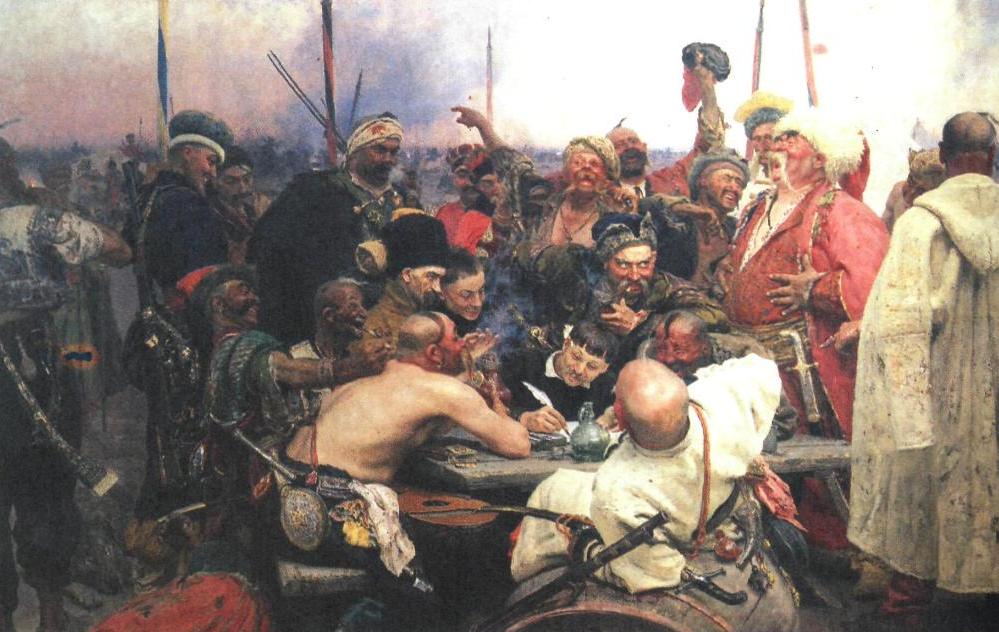 И.Репин.«Запорожцы пишут письмо турецкому султану»
2 период  творчества гоголя
1835 – 1842гг.
«Ревизор»( 1835 г., декабрь- первая редакция, постановка – апрель 1836г.)
«Мертвые души»- первый том;(май 1842г.)
«Сочинения» в 4-х томах (1843г.)
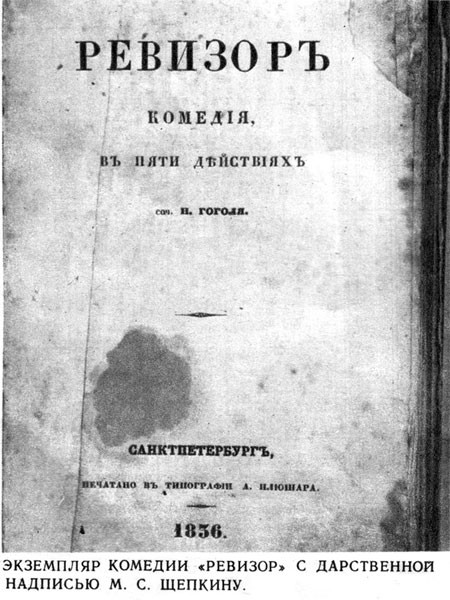 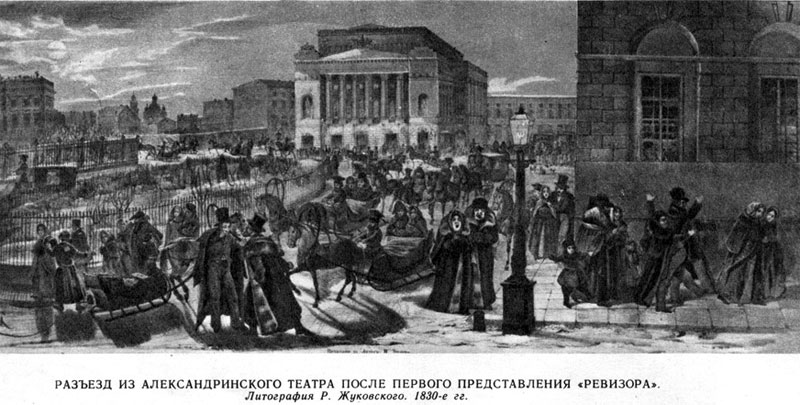 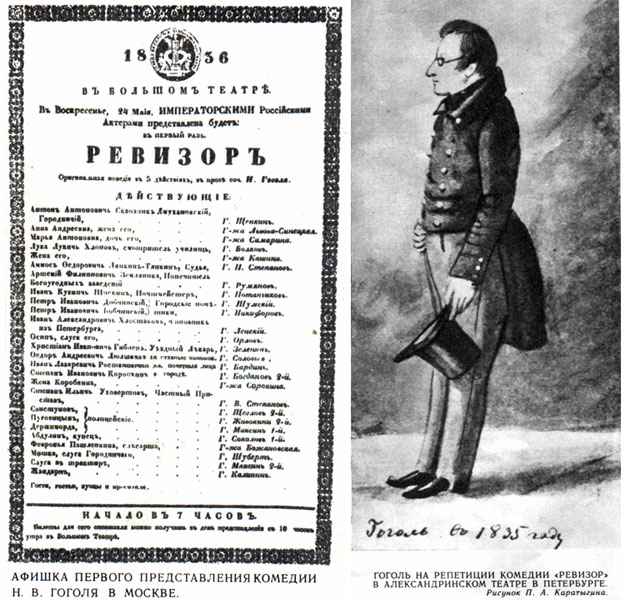 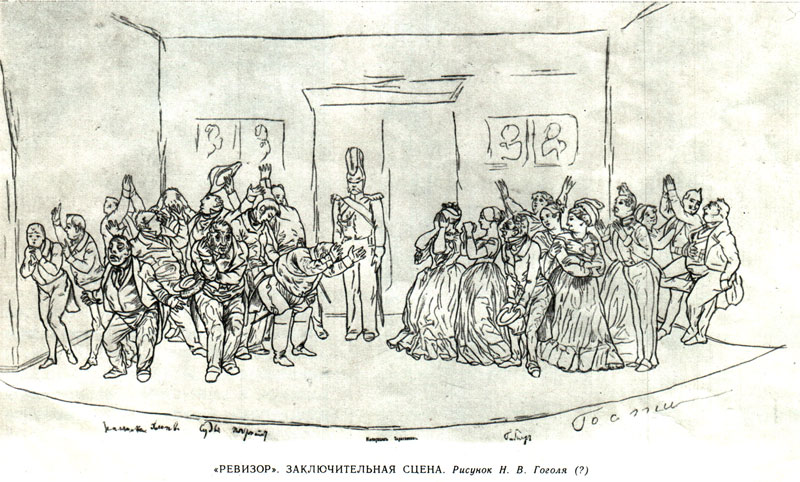 3 период творчества гоголя
1842 – 1855гг.- последний период.
Работа над вторым томом «Мертвых душ».
1847г. – публикация книги«Выбранные места из переписки с друзьями».
1852г.- сожжение 2 тома «Мертвых душ» и личных бумаг.
Могила гоголя на Даниловском кладбище в Москве
Гоголь должен быть признан родоначальником нового, реального направления русской литературы:
к нему, волею-неволею, примыкают все позднейшие писатели, какой бы оттенок не представляли их произведения.  
М.Е. Салтыков-Щедрин
Экскурсия по гоголевским местам
вАСИЛЬЕВКА
Имение Яновщина-Васильевка Миргородского уезда. 
Сейчас село называется Гоголево. Там находится заповедник-музей Николая Гоголя.
нЕЖИН
В XVIII-XIX веках Нежин был одним из важнейших центров просвещения и науки в Украине. В 1820 году была основана Нежинская Гимназия высших наук. В этой Гимназии высших наук получили образование Н.Гоголь и много других выдающихся людей Украины и России. Сейчас это - один из корпусов педагогического института.
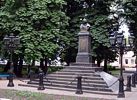 Диканька
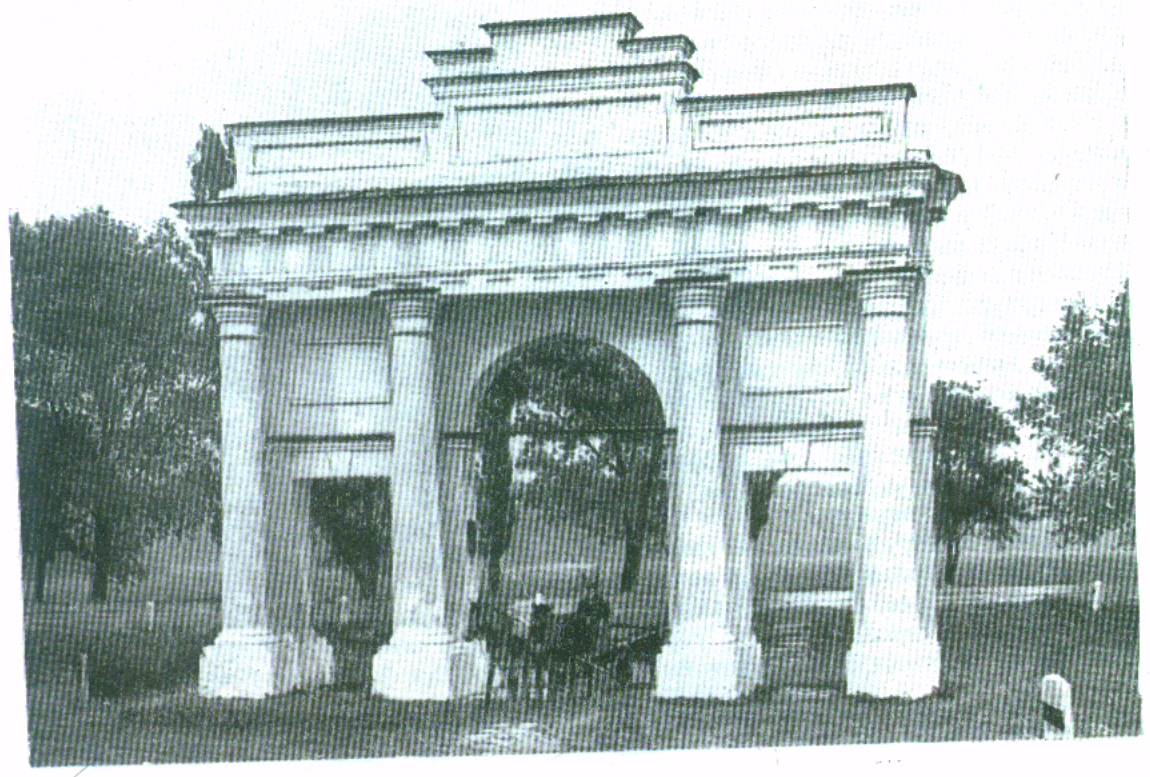 Триумфальные ворота в Диканьке
Санкт-Петербург
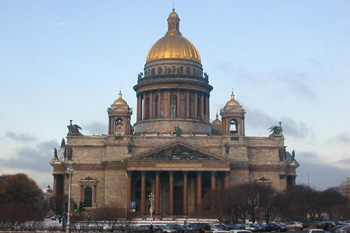 С 1831 до 1836 года Гоголь жил в Петербурге. Это время было периодом его самой усиленной литературной деятельности.
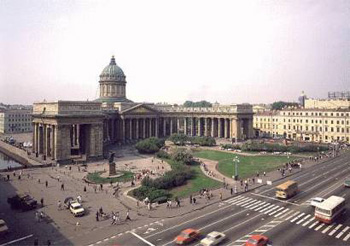 Рим
Гоголь в Риме был счастлив. Он провел в Италии почти десять лет. Писал из Рима: "Никогда я не чувствовал себя так погруженным в такое спокойное блаженство. Что за небо! Что за дни! Лето - не лето, весна - не весна, но лучше весны и лета, какие бывают в других углах мира. Что за воздух! Пью - не напьюсь, гляжу - не нагляжусь. В душе небо и рай! Никогда я не был так весел, так доволен жизнью"
мОСКВА
Гоголь, скитавшийся в зрелые годы вдали от родного дома, обрёл своё последнее пристанище в Москве на Никитском бульваре в семье близких ему людей. Сегодня этот дом памятен тем, что здесь жил и умер великий писатель.
Москва
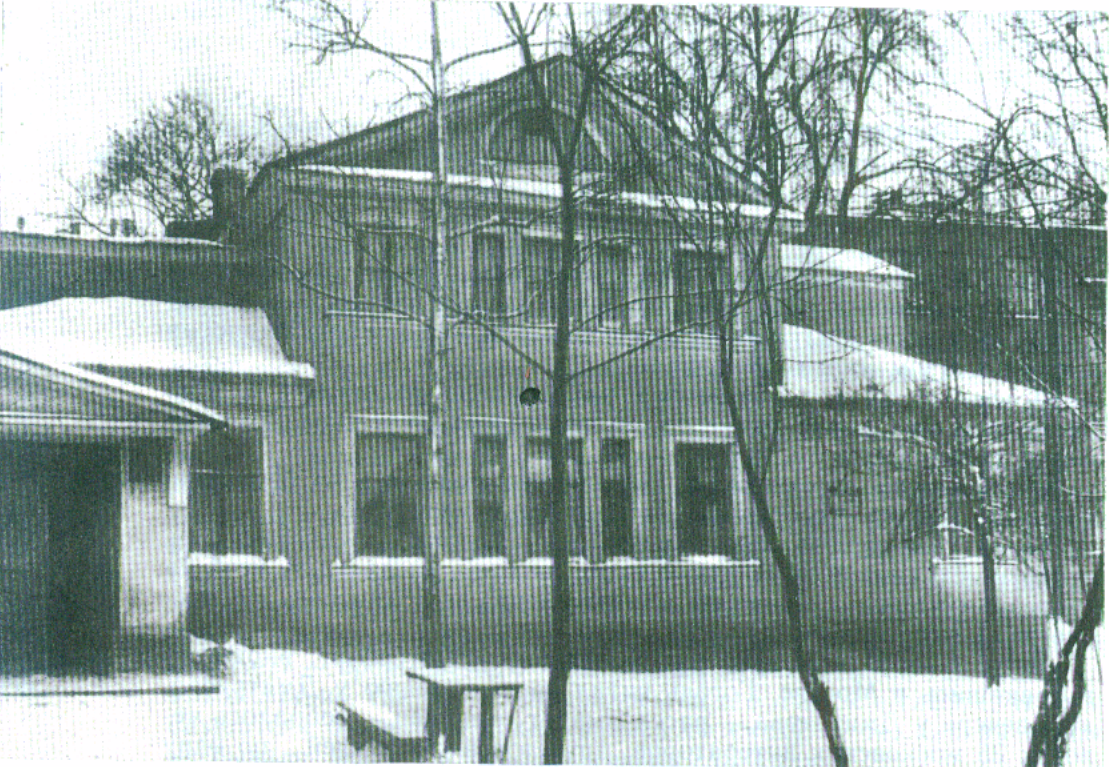 М. Каретный, д. 16. Дом Щепкина
Москва
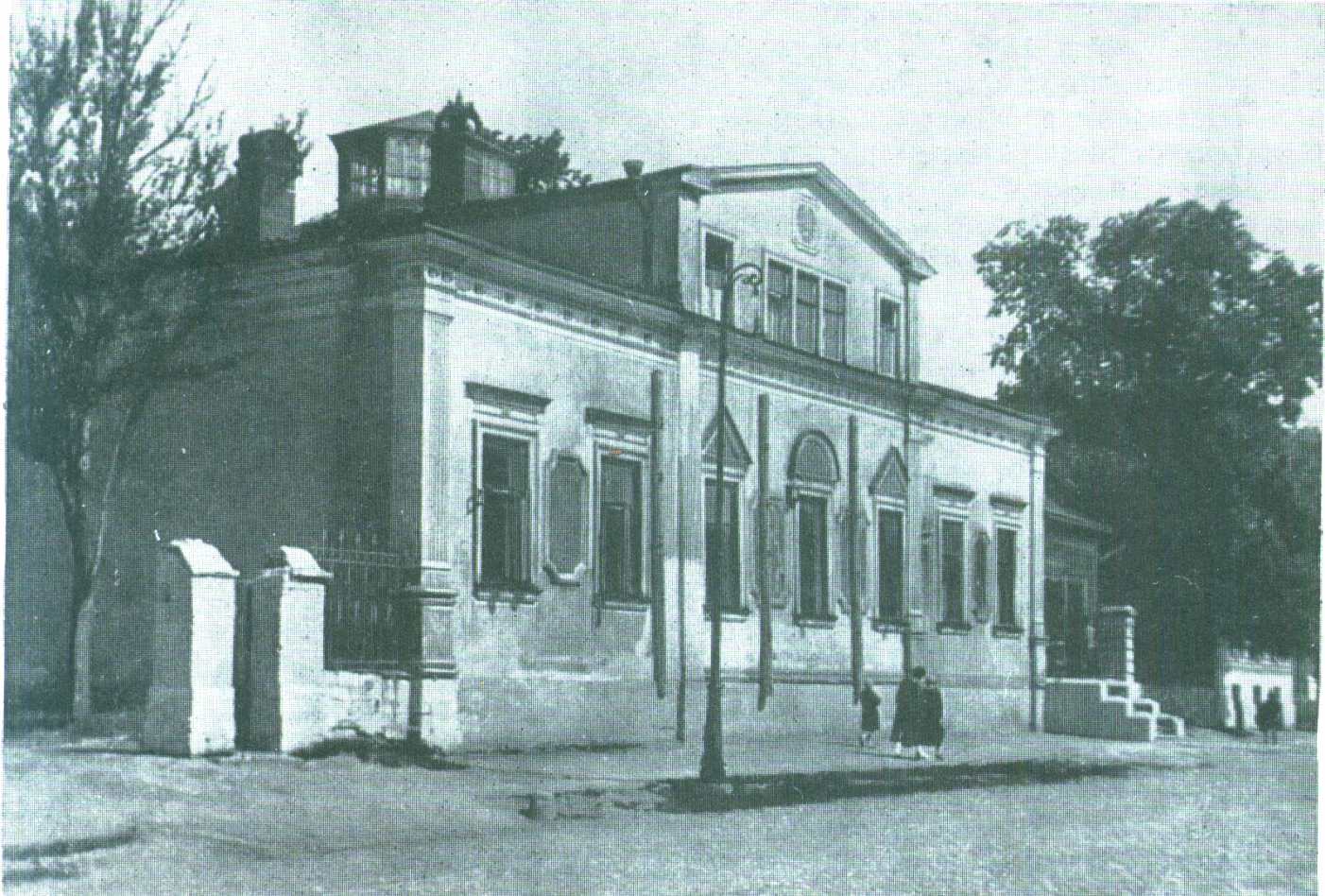 Дом М.П. Погодина
Москва
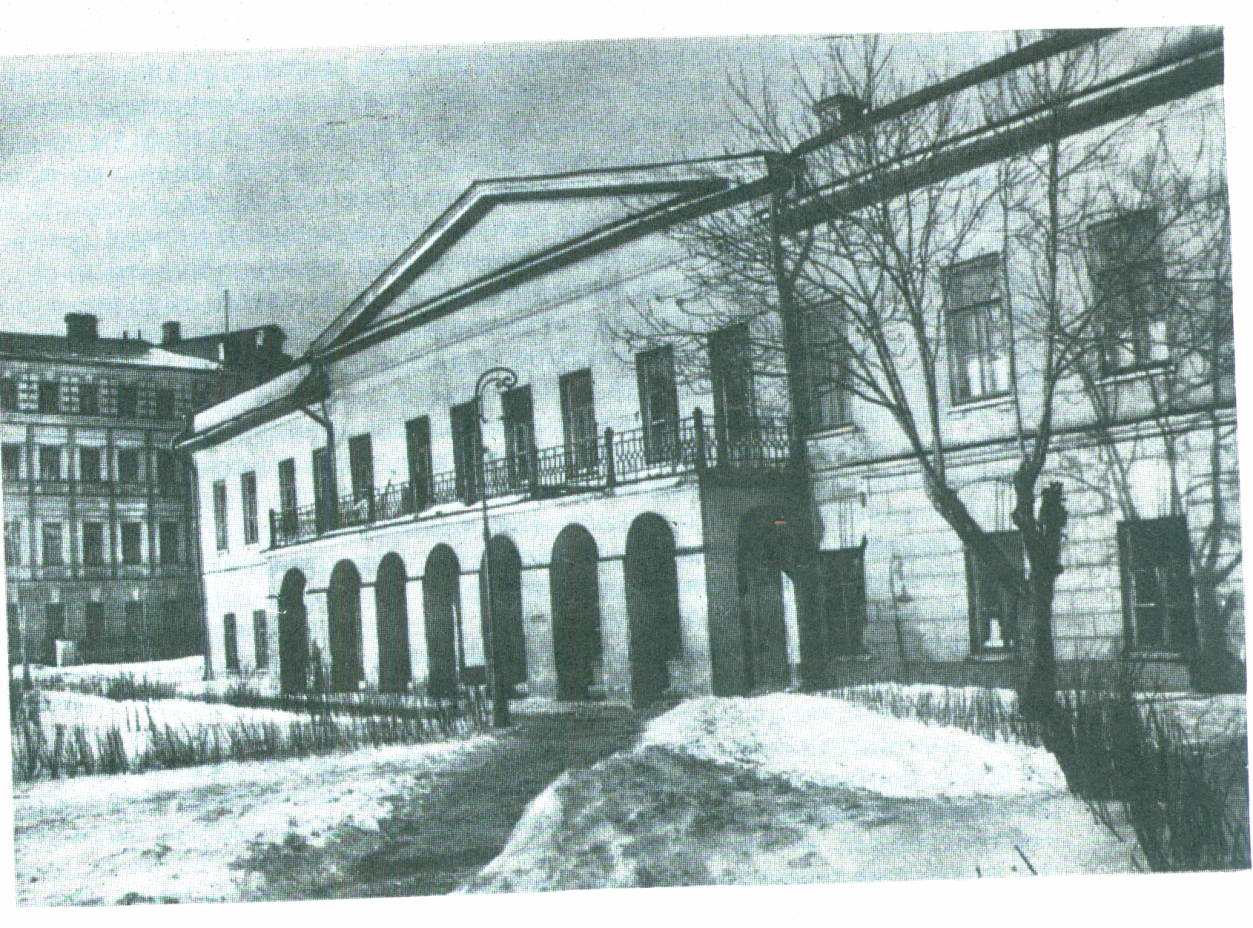 Дом на Суворовском бульваре, где Гоголь жил с 
1848-1852 гг.
Москва
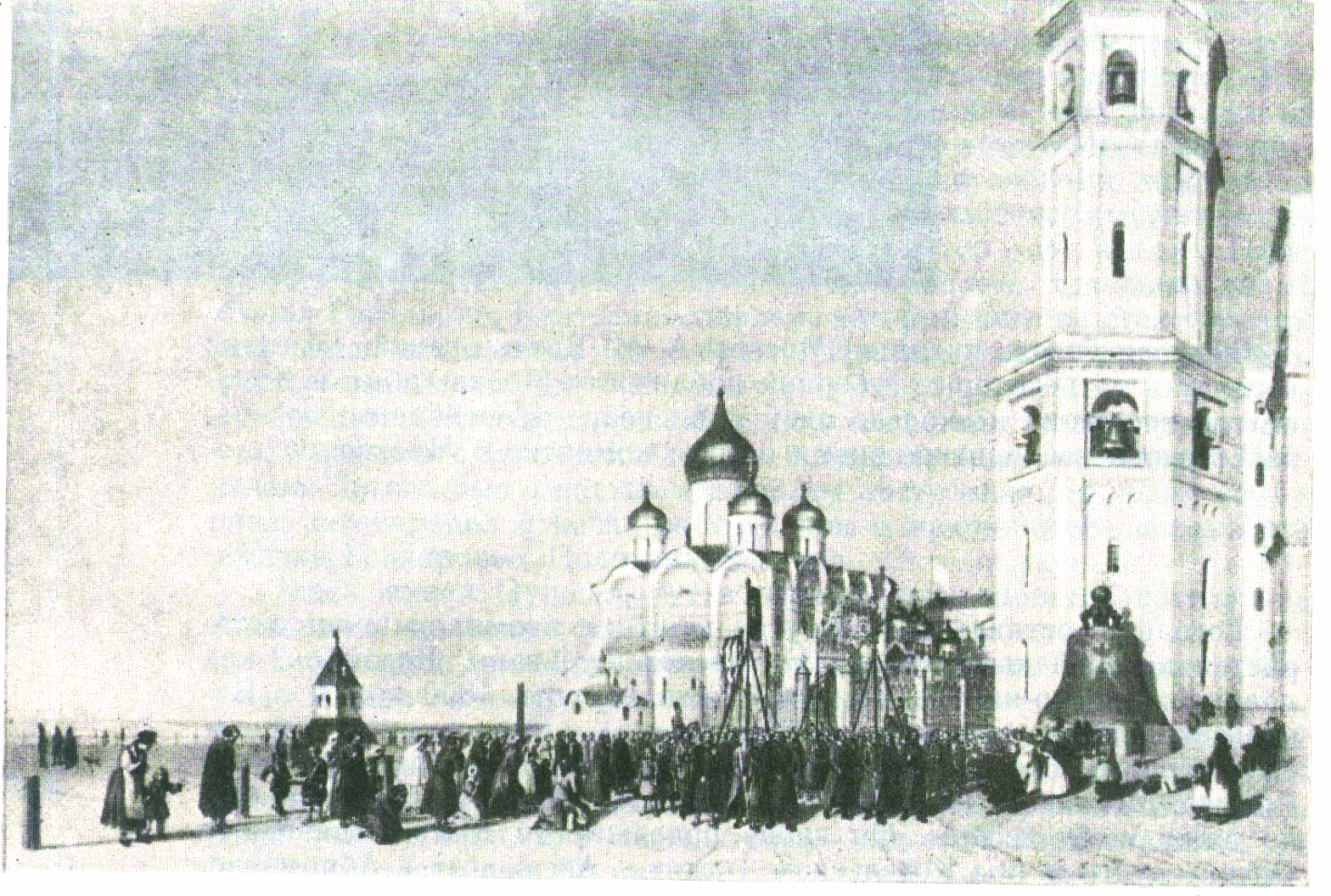 Вид колокольни Ивана Великого
Библиотека-музей «Дом Гоголя»
Мемориальные комнаты Н.В. Гоголя открылись в библиотеке в 1974 г.
		В двух комнатах первого этажа, выходящих окнами на Никитский бульвар и во двор, были только вещи, необходимые для жизни и работы.
Библиотека-музей «Дом Гоголя»
Эта комната служила приемной.
	От наружной стены поставлен стол, покрытый зеленым сукном, перед первым диваном такой же стол.
Библиография
1 C:\sputnik\Kultura\12_1\bio.htm
2 C:\sputnik\Kultura\12_1\mesta.htm
3 C:\sputnik\Kultura\12_1\musem.htm